«МИР РАСТЕНИЙ»
Отгадайте загадку:

Дышит, растет,А ходить не может.
(Растение)
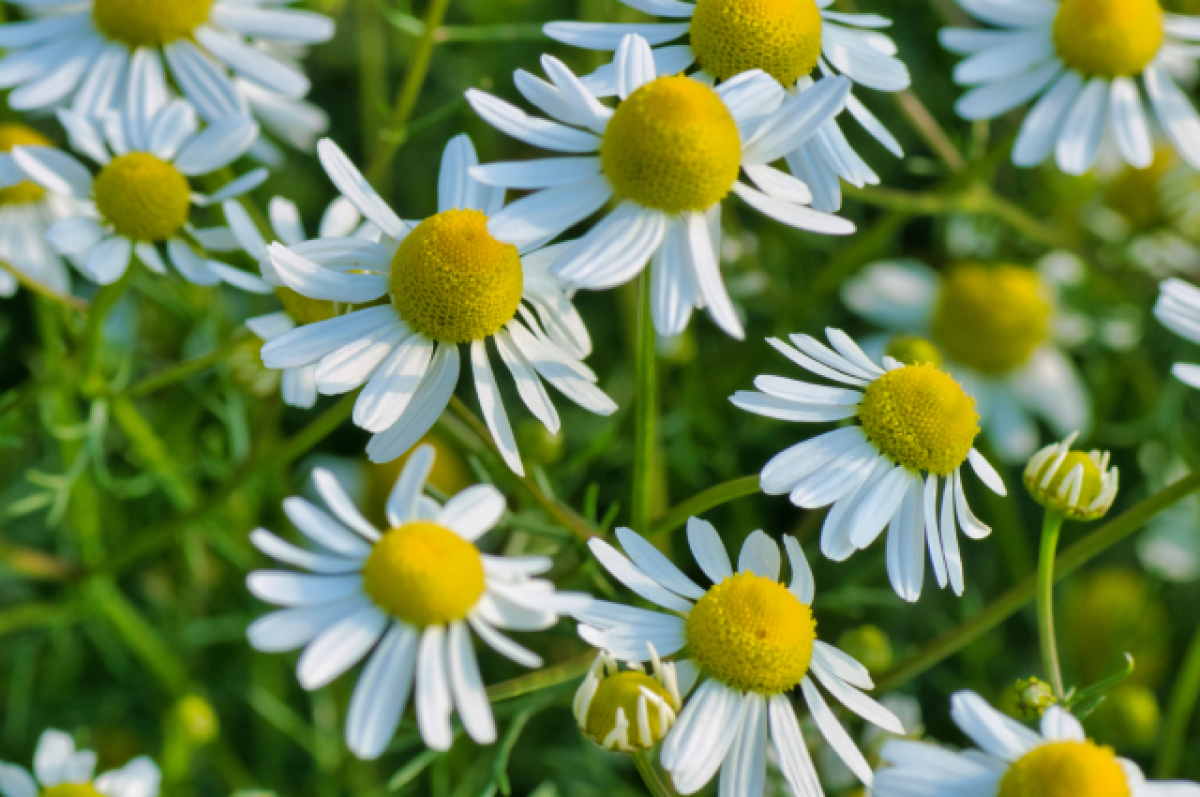 «Растения-зелёная одежда Земли». Это действительно так. На Земле почти повсюду есть представители этого царства живой природы. Зелёный наряд делает нашу планету удивительно красивой!
Строение растений
В современном мире насчитывается более 350 тысяч видов растений . Наука о растениях называется- БОТАНИКА. Учёные-ботаники делят царство растений на несколько групп.
Водоросли
Мхи
Папоротники
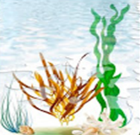 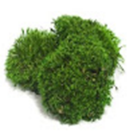 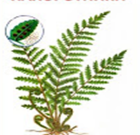 Цветковые растения
Хвойные  растения
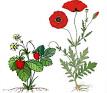 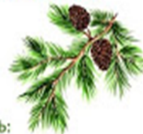 Водоросли
Водоросли- жители воды. Тело водорослей имеет форму нитей, пластинок или шариков. Водоросли не имеют корня, стебля, листьев, цветов, плодов с семенами. Одни прикрепляются ко дну. Другие свободно плавают.
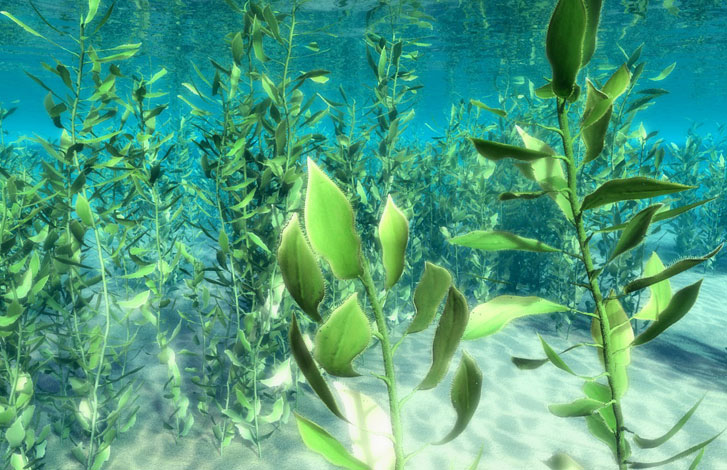 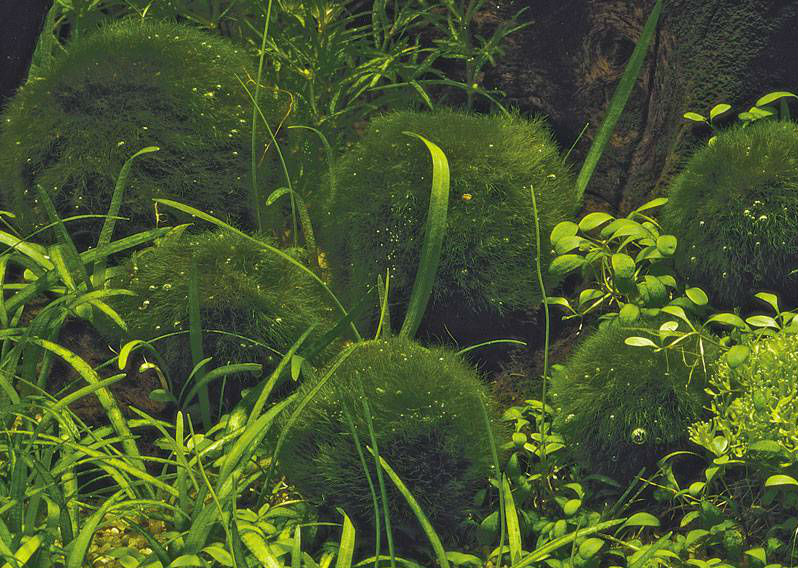 Они выделяют в атмосферу более половины всего кислорода
Различают бурые, красные и зелёные водоросли Бурые и красные водоросли живут глубоко в море, куда не проникает солнечный свет. У поверхности воды, куда проникают солнечные лучи, живут зелёные водоросли. Они обеспечивают кислородом животных, живущих в воде.
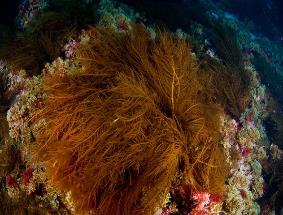 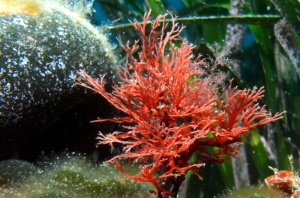 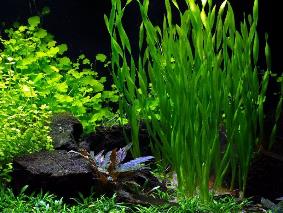 Мхи
Мхи растут на болотах и во влажных лесах. Имеют стебли , листья. Корни у мхов отсутствуют. Мхи не имеют цветов. Размножаются мхи спорами. Споры образуются в коробочках.
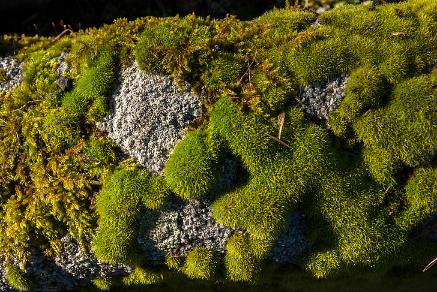 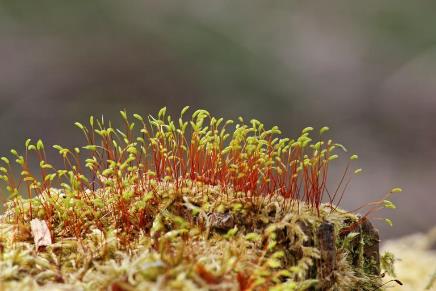 СПОРЫ МХА
Во время Первой мировой и Великой отечественной войны мох сфагнум использовали как замечательный перевязочный материал.
Папоротники
Папоротники – древнейшие растения нашей планеты. Растут во влажных лесах. Цветов и плодов не имеют. Размножаются с помощью спор. В настоящее время насчитывается около 10 тысяч видов папоротников, среди которых есть и гиганты, и малютки.
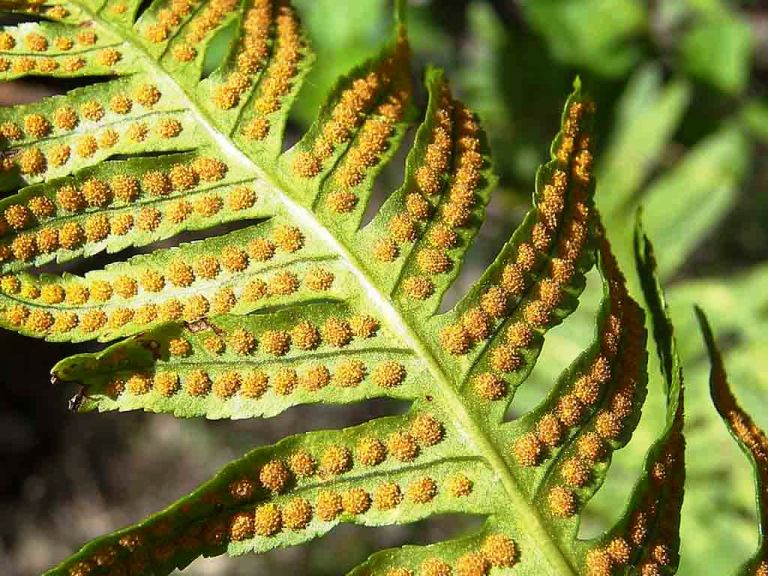 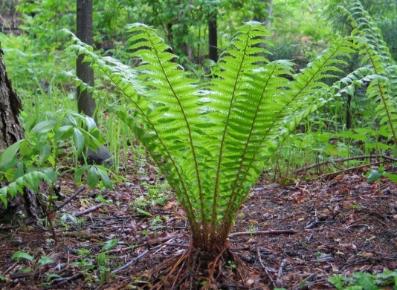 В мифологии папоротник цветет в ночь на Ивана Купала, и тот кто найдет цветок папоротника сможет исполнить любое свое желание. На самом деле размножаются они крошечными спорами, которые развиваются на обратной стороне листьев.
Цветковые растения
Цветковые растения – такие растения, у которых есть цветки и плоды . По числу видов цветковые растения значительно превосходят все остальные группы растений, вместе взятые. К тому же эти растения наиболее разнообразны .
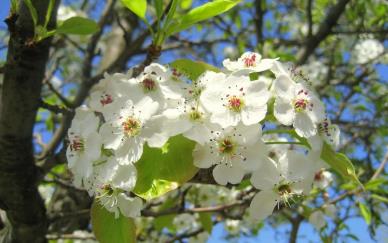 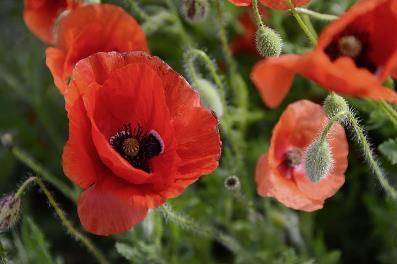 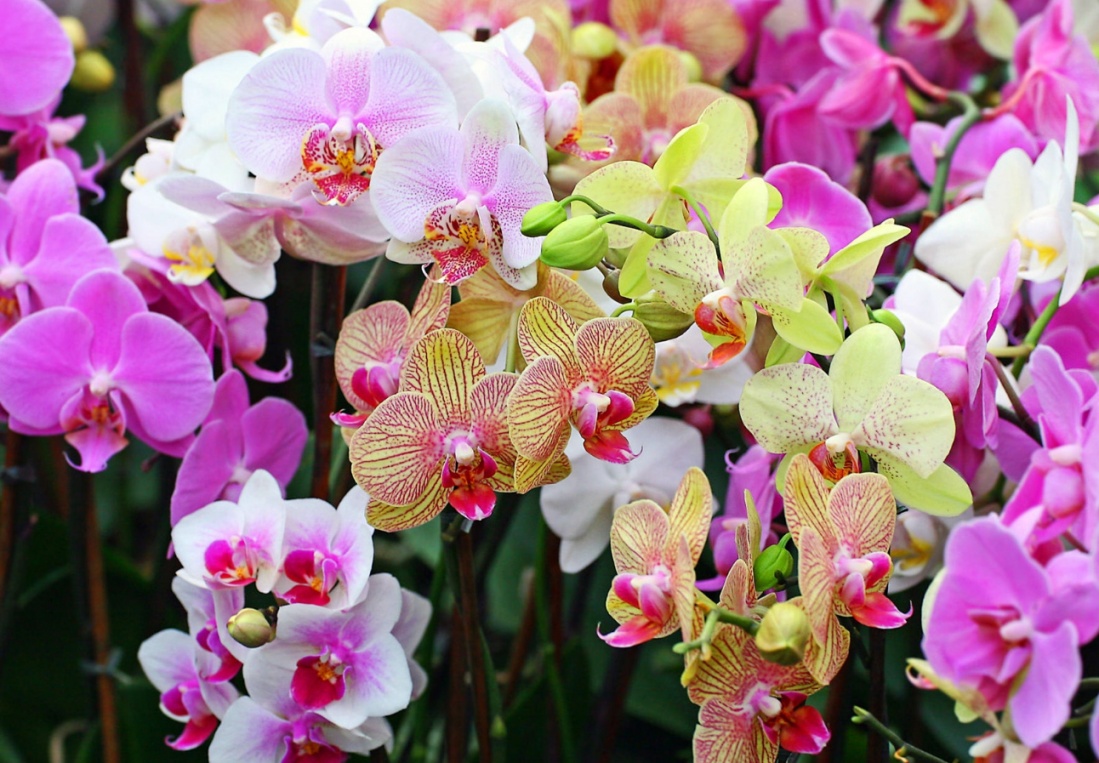 Самое многообразное семейство цветковых растений – орхидные . По оценке разных авторов, в него входит от 17 до 30 тыс. видов.
Хвойные растения
Хвойные растения- это деревья и кустарники. У этих растений листья- хвоинки . У хвойных растений не бывает цветков и плодов. На месте плодов у них шишки, в которых созревают семена.
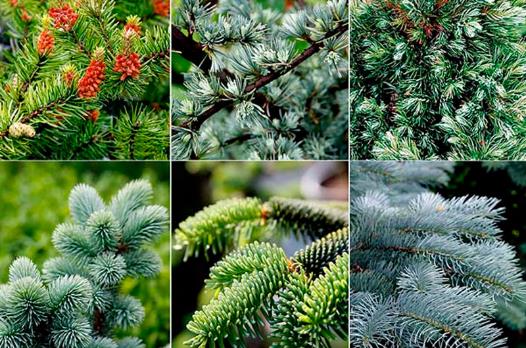 Заполни таблицу
Проверь себя
4
1
2
3
5
Верите ли Вы?
Верно ли, что наука, изучающая растения называется ботаникой?
У мхов есть корень, стебель, лист, цветок?
У цветковых растений есть корень, стебель, лист, цветок, плоды с семенами?
У папоротников есть цветы?
Растение –  живой организм?
Влияние сезонных изменений в природе на растения
Осень
Зима
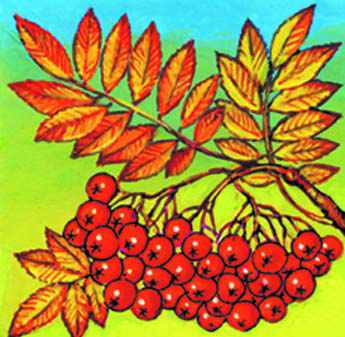 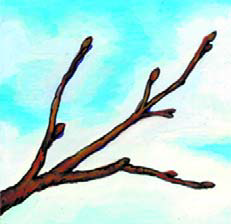 Зимой растения спят. 
Они отдыхают под снежным одеялом.  
В конце зимы раскрываются нагретые солнечными лучами шишки ели, сосны, ольхи, из них высыпаются семена.
Осенью солнце греет слабее, растительность замирает. 
В ней появляются бурые тона, часть стеблей и листьев засыхает,  желтеет.
Весна
Лето
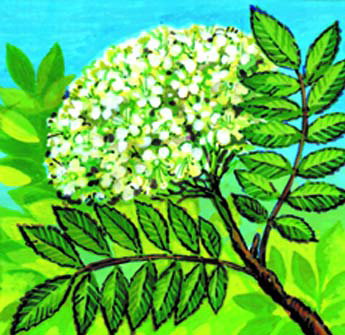 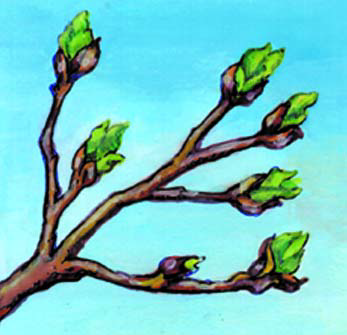 На ветках деревьев набухают почки, появляются листочки.
Летом растительность пышно расцветает.
Созревают плоды и семена.
«ОХРАНЯТЬ природу-значит, охранять Родину!»
                                         М. Пришвин
Назовите примеры отрицательного воздействия человека на мир растений, выраженные этими знаками.
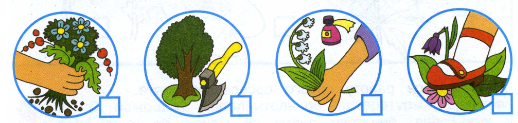 4
3
1
2
Сбор букетов.
Вырубка лесов. 
Неумеренный сбор лекарственных растений.
Вытаптывание.
Такая деятельность людей изменяет условия жизни растений. Очень многие растения становятся редкими.
Сейчас на Земле в опасности 25 тысяч видов растений. Растения нуждаются в охране. 
Поэтому люди создали Красную книгу.
Охраняется Красной книгойСтолько разных животных и птиц,Чтобы выжил простор многоликийРади света грядущих зарниц.
Чтоб пустыни нагрянуть не смели,Чтобы души не стали пусты,Охраняются звери,Охраняются змеи,Охраняются даже цветы.
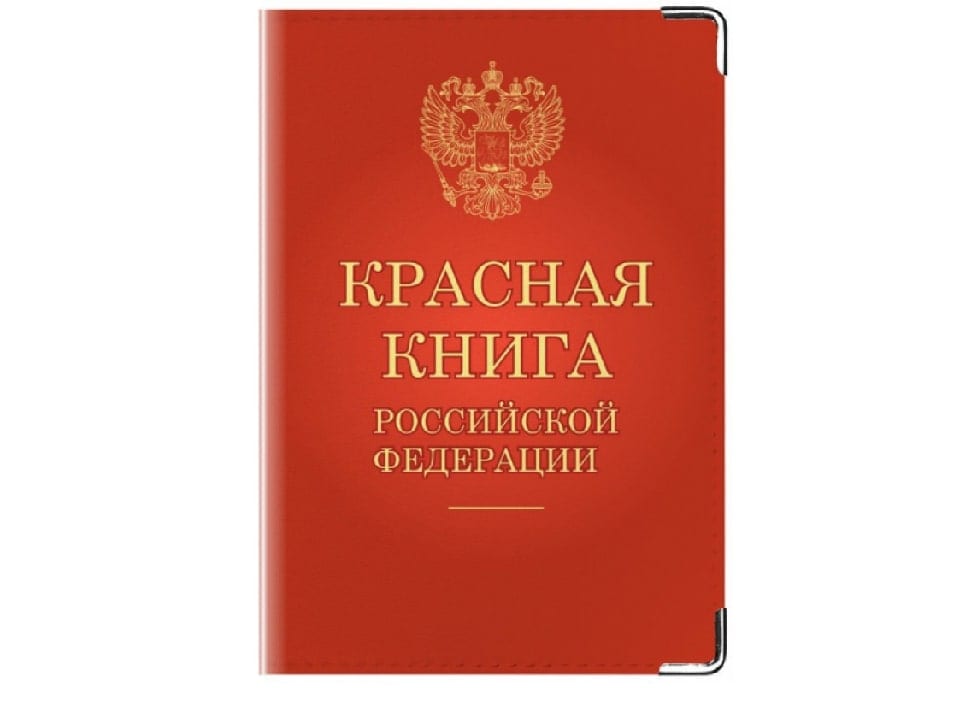 Природа гибнет и просит у нас защиты. 
Многие растения и животные стали редкими и занесены в Красную книгу. Красной она называется потому, что красный цвет – сигнал опасности. 
Чтобы сохранить природу и её неповторимость, создают заповедники.
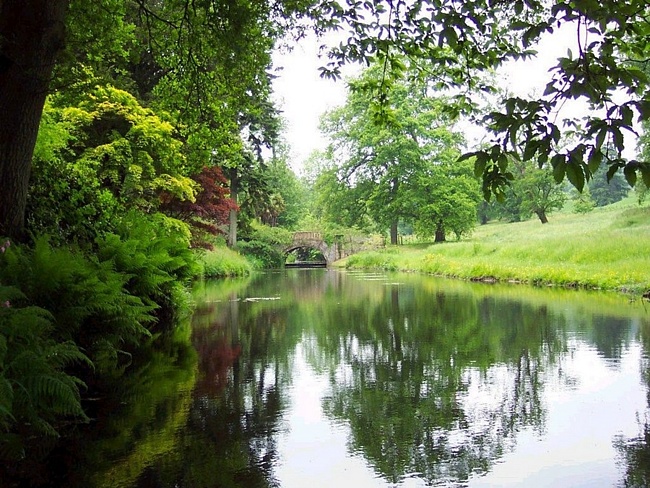 Берегите природу!